For Such A Time As This
The Education of Our Children
The Power of Early Education
St. Francis Xavier (1506-2552): “Give me the children until they are seven, and anyone may have them afterwards.”
He saw the value of a Catholic parochial school
He may have overstated the case, but we all realize the power of early influences on a child’s life
Parental Responsibility
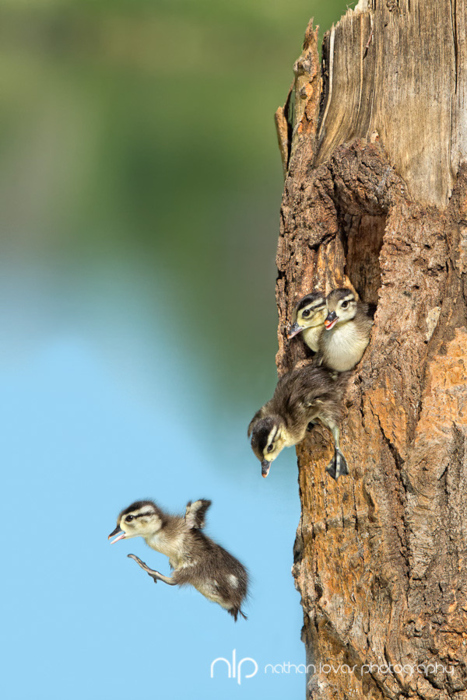 Parents’ Job is to prepare the child to be independent
Parental Responsibility
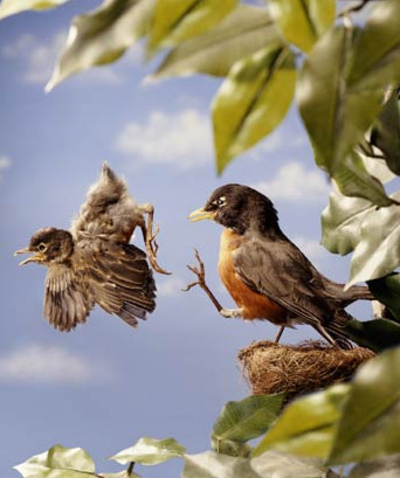 Sometimes children need a little help to become independent
	Boomerang Generation
	Failure to Launch
Parents Responsibility in Education
God has given the parent responsibility to rear children (Deut. 6:4-10; Eph. 6:1-4)
Goal of child rearing: to raise children who are equipped to be responsible adults
Skilled to hold a job (Paul, a tentmaker; Lydia, a sales woman of purple fabrics and dyes)
Work habits that will keep a job (Prov. 6:6-10; 12:11, 24)
Ready to be a responsible citizens in a free society
Prepared to be a mate and to parent
The School’s Influence
Parents turning their parenting roles over to the schools
School’s expanded role
The school has our children 6-8 hours a day, 180 days a year
Three meals a day (for some children)
Some schools provide meals even during the summer
Doing more parental jobs: bathing, dressing, feeding, training
What Do You Know About Your School?
What value system are the schools imparting to our children?
Changes In Our Culture
Our parents used to know our teachers
They knew their life choices; they trusted their judgments
They talked to each other about problems
Not so any more
Have little or no contact with our school administration and teachers
Parents want to know what kind of kids their children associate with; what about their teachers?
Secular Humanism in the Schools
What is secular humanism?
Called by different names: atheism, naturalism, materialism
The point is: The American educational system is rooted in atheism!
Teaching creation is illegal
Public prayer at school sponsored events is banned (although student initiated prayer is legal)
Freedom of religion is redefined to mean freedom from religion
Nearly 100 Years of Influence
Secular humanism is not newly entered into the schools
However, it has gradually taken over the educational system until now it has a death grip on our school system
Prominent Educators
John Dewey (1859-1952):
Signed the Humanist Manifesto I
Saw the role of school to transform society
John Dewey
I believe it is the business of every one interested in education to insist upon the school as the primary and most effective instrument of social progress and reform in order that society may be awakened to realize what the school stands for, and aroused to the necessity of endowing the educator with sufficient equipment properly to perform his task.” [“My Pedagogic Creed,” School Journal 54 (January 1897), 77-80. Available online at http://dewey.pragmatism.org/creed.htm, accessed 3/28/2014].
John Dewey
“A body of beliefs and practices that are apart from the common and natural relations of mankind must, in the degree in which it is influential, weaken and sap the force of the possibilities inherent in such relations. Here lies one aspect of the emancipation of the religious from religion” (“A Common Faith,” 24-25).
John Dunphy
“I am convinced that the battle for humankind’s future must be waged and won in the public school classroom by teachers that correctly perceive their role as proselytizers of a new faith: a religion of humanity that recognizes and respects the spark of what theologians call divinity in every human being. These teachers must embody the same selfless dedication as the most rabid fundamentalist preachers, for they will be ministers of another sort, utilizing a classroom instead of a pulpit to convey humanist values in whatever subject they teach, regardless of the educational level. The classroom must and will become an arena of conflict between the old and new  – the rotting corpse of Christianity, together with all its adjacent evils and misery, and the new faith of humanism, resplendent with the promise of a world in which the never-realized Christian ideal of ‘love thy neighbor’ will finally be achieved” (The Humanist Magazine Jan./Feb., 1983, p. 6).
Areas of Concern
The Education of Your Children
I. Evolution
Begins at an early age
Dinosaurs (Tyrannosaurus rex).
Earth is millions of years old
What impact does this have on what your children believe about Genesis 1-3?
What Evolutionary Theory Does
It is atheistic; it denies the existence of God
It denies supernatural events (miracles)
It denies divine revelation (the Bible)
It asserts that man is only a more highly developed animal
It asserts that morals are relative (situational) and autonomous
II. Morality
Values Clarification Example
10 men on lifeboat
10 days from shore
Enough food for 8 people for 8 days with most severe rationing
1 or the 10 is Down Syndrome; 1 is 90 years old
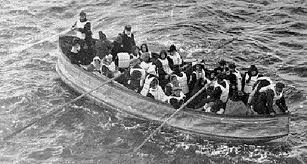 The Design: to make you agree to a situation in which killing is the loving thing to do.
Humanist Ethics
Situational or relative: “there are no absolutes”
Autonomous: what is right for one person may not be what is right for another
Abortion
Homosexuality
Sex Education
Taught from secular humanist value system
What it teaches
Fornication: Parents should not expect their teenagers to abstain from sex until marriage
Rather, provide them birth control
Make abortions easily accessible
Homosexuality is an alternate lifestyle
Bible Morality
Sin is transgression of God’s will (1 John 3:4)
Situations do not determine sin:
Joseph in Egypt when Potiphar’s wife made advances to him
The Three Hebrew children when ordered to bow before Nebuchadnezzar’s image
III. Religion
Variety of presentations
Animus toward all religions – as the cause of wars, conflicts (this is untrue; the most violent countries in the last 100 years have been atheistic)
Religion developed through evolution – man trying to explain the natural forces he did not understand
All religions are equally valid; one is not superior to another
Religion is a matter of personal choice; don’t try to “force your religion on another”
When Do Our Children Lose Their Faith?
Those who no longer believe that all of the accounts and stories in the Bible are true:
39.8% first had doubts in middle school
43.7% first had their doubts in high school
10.6 had their first doubts during college (Ken Ham and Britt Beemer, Already Gone, 33).
The Faith of our Children is Already Being Undermined in Middle School!
When Do Our Children Quit Going to Church?
Of those thousand 20 to 29-year-old evangelicals who attended church regularly but no longer do so:
95% of them attended church regularly during their elementary and middle school years
55% attended church regularly during high school
11% were still going to church during their early college years (Ken Ham and Britt Beemer, Already Gone, 31).
The Failing Schools
The Education of Your Children
What Is Happening?
Parents fled the inner-city schools leaving behind those who had no means of getting out
Many transferred their children from public schools to private schools
Others home school their children

Much of the Salt of the Earth Has Been Removed From Inner City Schools
The Deterioration of Culture
Broken homes
Uninvolved mothers and daddies
Throwing tax dollars to fix the problem
What Is The Solution?
The Education of Your Children
What Can I Do?
Accept responsibility for the education of your children!
Be involved in your children’s school
Know their friends
Read to and with your children
Realize the educational and moral environment of your children
Make their spiritual training more important than anything else!